The Design Process-- 5 Minute Overview --
Mark Anderson
Sr. Project Engineer
1
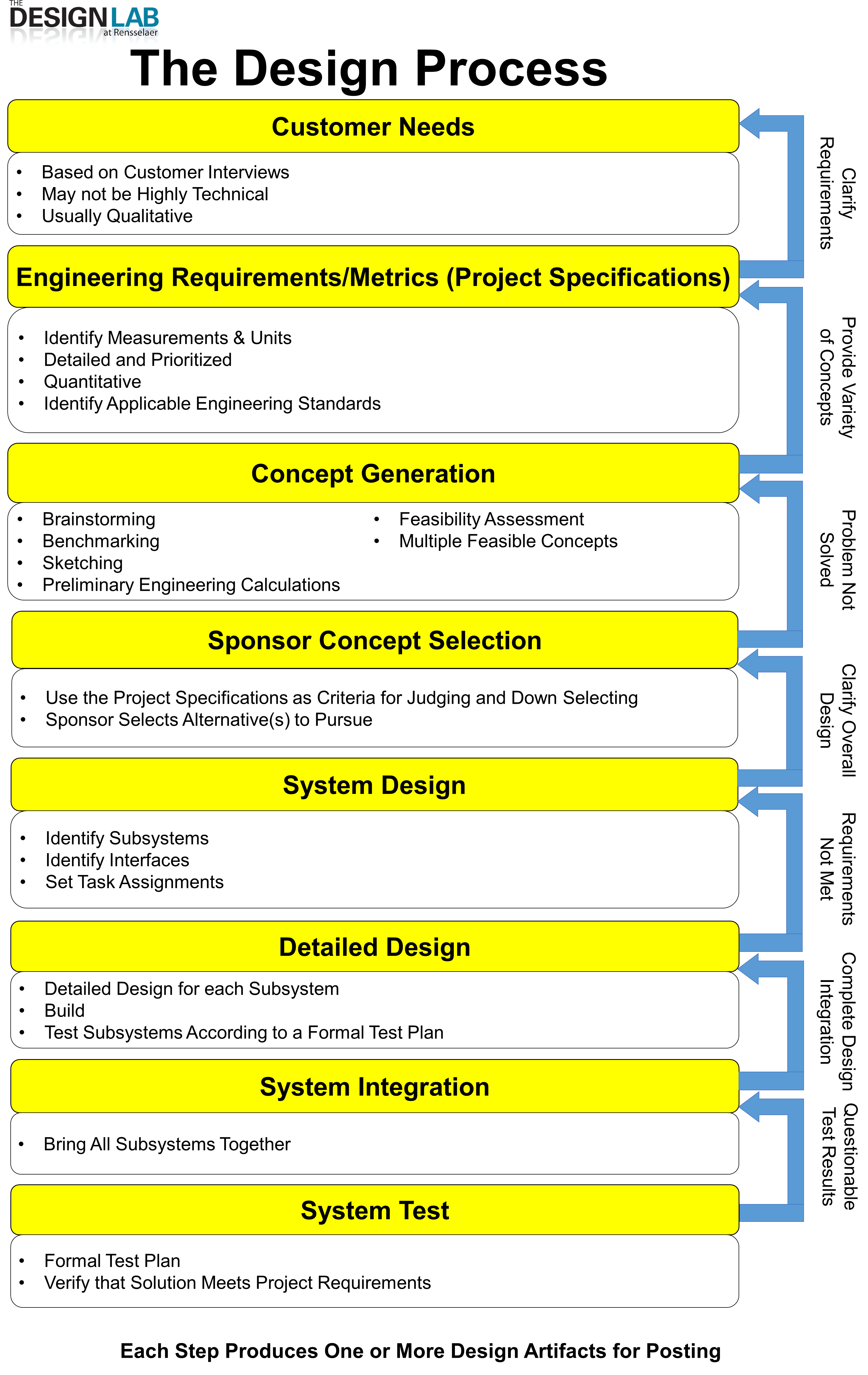 The Design Process
This Presentation is:

An overview to those not yet familiar with the design process
Or
A refresher for those who have already been exposed to it

Formally Taught in IED
Used Throughout Capstone
Experienced in Every Day Life!
2
Customer Needs
Based on Customer Interviews
May not be Highly Technical
Usually Qualitative

Key Output(s)
Prioritized List of Needs
3
Engineering Requirements / Metrics (Project Specifications)
Identify Measurements & Units
Detailed and Prioritized
Quantitative
Identify Applicable Engineering Standards

Key Output(s)
Updated Prioritized List of Needs Now With Associated Measurable Requirements
4
Concept Generation
Brainstorming
Benchmarking
Sketching
Preliminary Engineering Calculations
Feasibility Assessment
Multiple Feasible Concepts

Key Output(s)
Set of Concepts for Evaluation
Crude Documentation for Each Concept
5
System Design
Identify Subsystems
Identify Interfaces
Set Task Assignments

Key Output(s)
System Block Diagram(s)
Interface Definitions
Team Roles & Responsibilities Assigned
Initial Project Planning – Milestones (Versions) / Tasks (Issues)
6
Detailed Design
Detailed Design for each Subsystem
Build
Test Subsystems According to a Formal Test Plan

Key Output(s)
Design Documents (Will be Domain Dependent)
Test Plan (Document) – Unit Testing 
Build / Implement Each Subsystem
Test & Document Each Subsystem According to Test Plan
7
System Integration
Bring All Subsystems Together

Key Output(s)
Design and/Fabrication Changes Based on Integration Challenges
8
Integration Testing
Formal Test Plan (Document)
Verify that Solution Meets Project Requirements

Key Output(s)
Documentation Showing that the System Meets Requirements
9